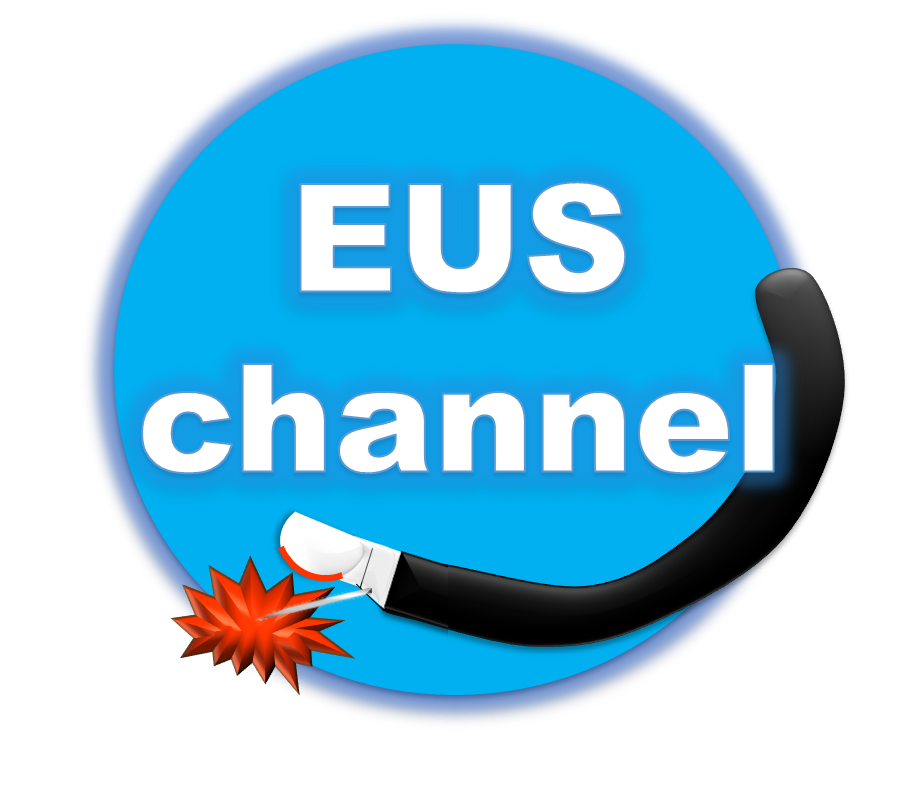 EUS 
channel
Hosshi 
channel
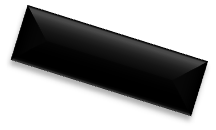 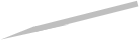